Aim
I can recognise and use subordinating conjunctions.
Success Criteria
I can recognise that subordinating conjunctions are used to create subordinate clauses.
I know that subordinate clauses are used within complex (multi-clause) sentences.
I can use ‘I SAW A WABUB!’ to remember the main subordinating conjunctions.
I can write my own complex (multi-clause) sentences using different subordinating conjunctions.
A clause is a group of words. 

Sentences are made up of clauses.

A clause that adds extra information to a sentence is called a subordinate clause.

I found it hard to get to school this morning. 

This has 1 clause
I found it hard to get to school this morning. 

This has 1 clause

I found it hard to get to school this morning because of a traffic jams. 

The subordinate clause adds more information to the sentence.  But it wouldn’t make sense on its own.
I Saw a Wabub…
…is an acronym to help you remember the first letters of some of the most important subordinating conjunctions.
If
Since
As
When
Although
While
After
Before
Until
Because
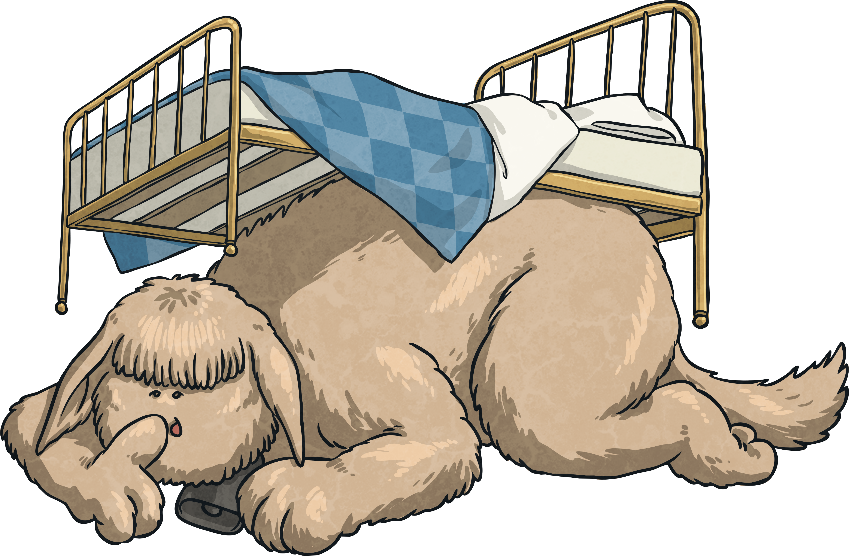 I
S
A
W
A
W
A
B
U
B!
Next Steps
So, how do we use subordinating conjunctions?
Subordinating conjunctions are the first words within a subordinate clause. Subordinate clauses do not make sense on their own but, when they are used with a main clause, they create a complex (multi-clause) sentence.
Subordinate clauses will always have a subject and verb within them, e.g.
after she smiled
after Christmas
subject
verb
subordinating conjunction
Here ‘after’ is being used as a preposition.
is a subordinate clause
is not a subordinate clause
I SAW A WABUB!
Next Steps
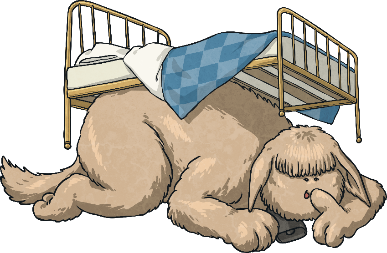 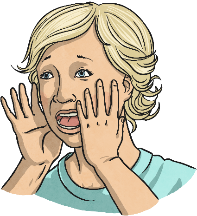 When the bell rang, the eager pupils sped into school.
Subordinating conjunctions can also be used as the first word in a sentence. When the subordinate clause comes before the main clause, make sure you remember to use a comma to mark where the subordinate clause ends.
I SAW A WABUB!
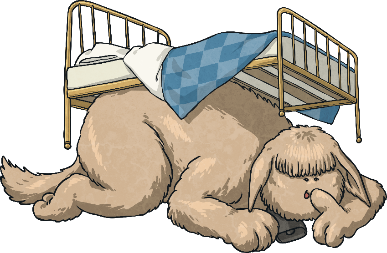 SubordinatingConjunction Hunt
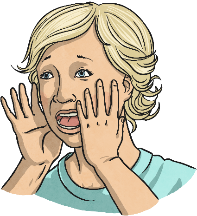 Can you spot the subordinating conjunctions in this piece of text? Where have they been used in these sentences?
As he walked closer, Cleo could see the crocodilius in the cave entrance. The beast was hurriedly eating the remains of its last unlucky victim because it was ravenous. Cleo examined its bright red eyes, huge smoking nostrils and razor-sharp teeth while the beast was occupied.  Although Cleo was standing quite a distance away, the terrible stench of the gruesome beast was still making him feel nauseous. Cleo took a deep breath before he tiptoed bravely forward.  It was time for battle.
I SAW A WABUB!
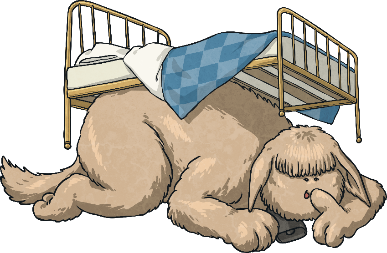 SubordinatingConjunction Hunt
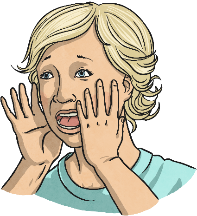 Can you spot the subordinating conjunctions in this piece of text? Where have they been used in these sentences?
As he walked closer, Cleo could see the crocodilius in the cave entrance. The beast was hurriedly eating the remains of its last unlucky victim because it was ravenous. Cleo examined its bright red eyes, huge smoking nostrils and razor-sharp teeth while the beast was occupied.  Although Cleo was standing quite a distance away, the terrible stench of the gruesome beast was still making him feel nauseous. Cleo took a deep breath before he tiptoed bravely forward.  It was time for battle.
I SAW A WABUB!
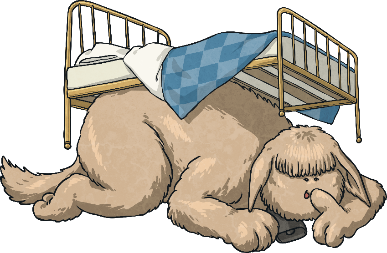 Practise YourSkills
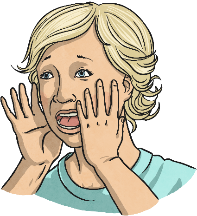 Now, it’s your turn. Which subordinating conjunction would fit best at the start of this subordinate clause? Is there more than one possibility?
I eat lunch, I am going 
to an important meeting.
I SAW A WABUB!
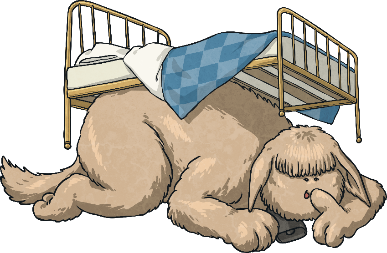 Practise YourSkills
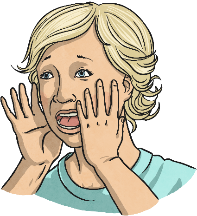 Now, it’s your turn. Which subordinating conjunction would fit best at the start of this subordinate clause? Is there more than one possibility?
he was thrown from his saddle,
Henry was wary of riding his horse.
I SAW A WABUB!
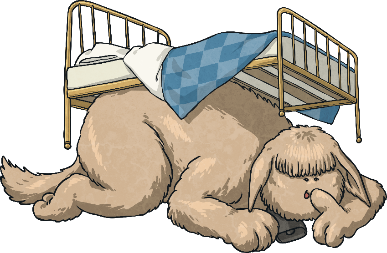 Quick Quiz:
Question 1
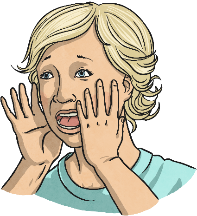 Can you spot the subordinating conjunctions in these sentences?
a)

b)


c)
Until she tried, Daphne didn’t know that she could whistle.

Heavy snow poured from the skies while the children made a snowman.

Although it was expensive, the couple enjoyed their meal at the award-winning restaurant.
Until she tried, Daphne didn’t know that she could whistle.

Heavy snow poured from the skies while the children made a snowman.

Although it was expensive, the couple enjoyed their meal at the award-winning restaurant.
I SAW A WABUB!
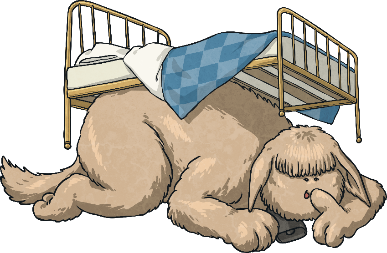 Quick Quiz:
Question 2
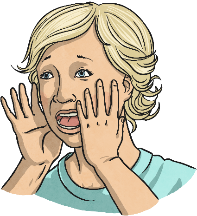 Complete the sentences below by writing the subordinating conjunctions from the box in the correct places to form complex sentences. Use each conjunction only once.
a)


b)


c)
The greenhouse got smashed                   the boys were playing football.

                   they were in trouble, they had to go inside the house.

                   they were well-behaved, they could have their ball back next week.
Can you add a subordinate clause to each sentence-  remember to start with a conjunction.
If
Since
When
Although
As
While
Until
Before
After
Because
Eliza dreaded going to the mill

Mary screamed 

Annie kept working at her machine

Mr Davis was furious